EKOLOGICZNE KOMPOZYTY LIGNOCELULOZOWE -
MATERIAŁY PRZYSZŁOŚCI
Instytut  Technologii Drewna
60-654 Poznań, ul. Winiarska 1
tel.: (+48 61) 849 24 00
fax: (+48 61) 822 43 72
e-mail: office@itd.poznan.pl
www.itd.poznan.pl
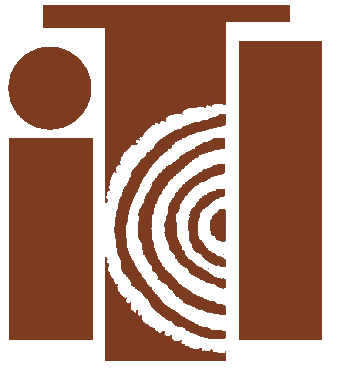 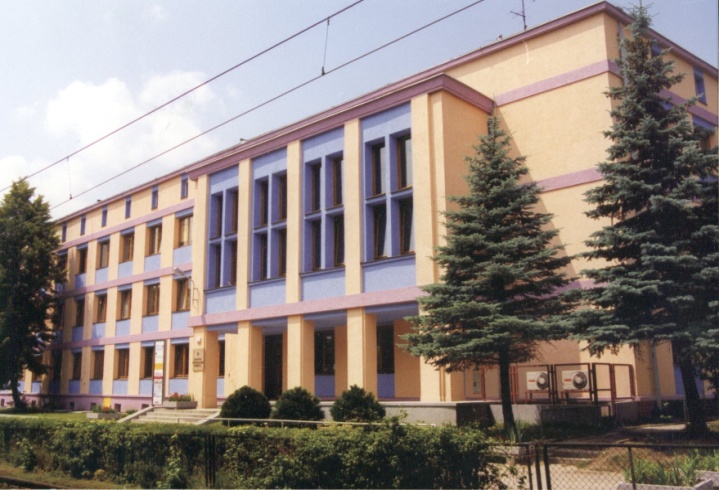 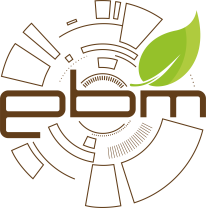 EBM – NOWY W PEŁNI EKOLOGICZNY KOMPOZYT LIGNOCELULOZOWY
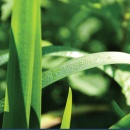 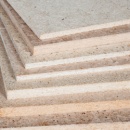 W ramach projektu Nr 15 00767 06 „Nowy materiał konstrukcyjny - ekologiczny nanokompozyt drewnopochodny o zwiększonej odporności na działanie ognia i wody, wytwarzany w energooszczędnym procesie produkcyjnym „ został opracowany ekologiczny kompozyt  lignocelulozowy EBM o zwiększonej odporności na działanie ognia i wody oraz spoiwo silikonowe do jego produkcji, a także technologia wytwarzania tych produktów.
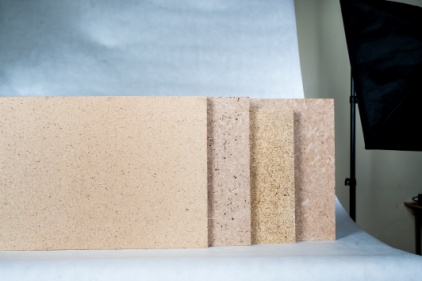 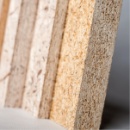 EBM nie zawiera formaldehydu i żadnych innych substancji szkodliwych dla ludzi i środowiska,  związku z czym może być stosowany bez ograniczeń w pomieszczeniach mieszkalnych i użyteczności publicznej, takich jak: żłobki, przedszkola, przychodnie, szpitale, sale widowiskowe, hale sportowe i inne.
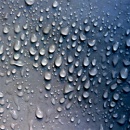 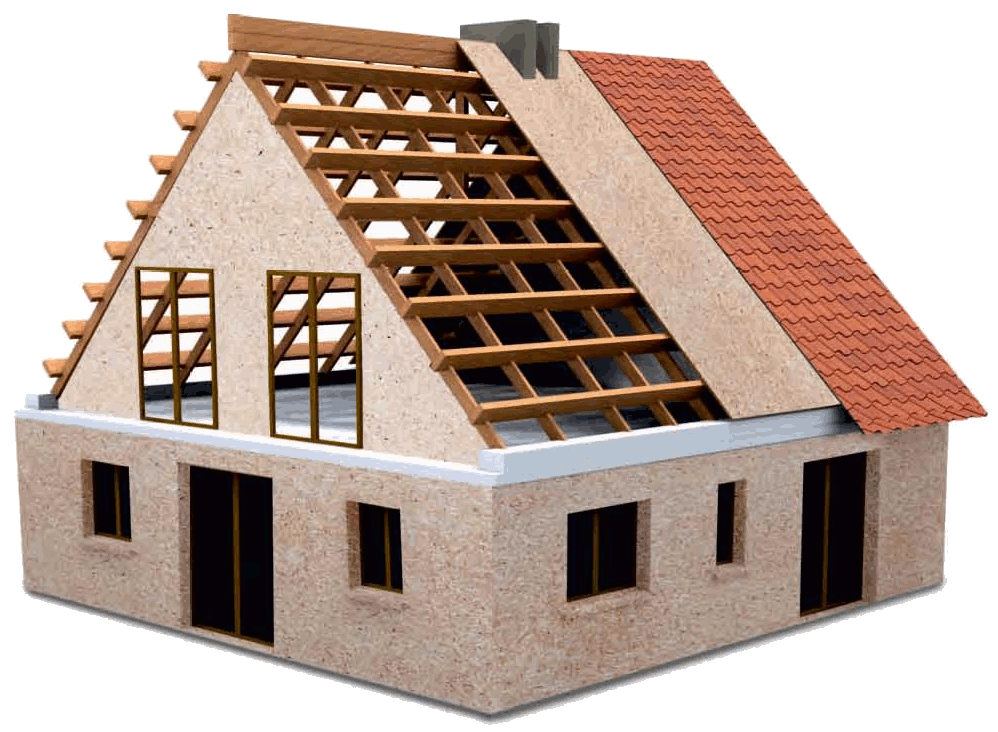 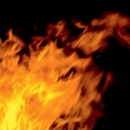 EBM jest bezpieczny w produkcji, użytkowaniu i recyklingu. Jego zalety to: pełna ekologiczność, jednorodna struktura na powierzchni i przekroju, zamknięta, gładka powierzchnia, szeroki zakres grubości (6-30 mm), wysoka odporność na wilgoć, trudno zapalność, całkowita odporność na rozkład biologiczny, duża wytrzymałość doskonałe utrzymywanie wkrętów, kołków i wszelkich zawiasów, łatwa obróbka i szybki montaż.
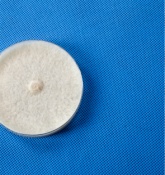 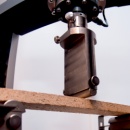 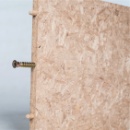 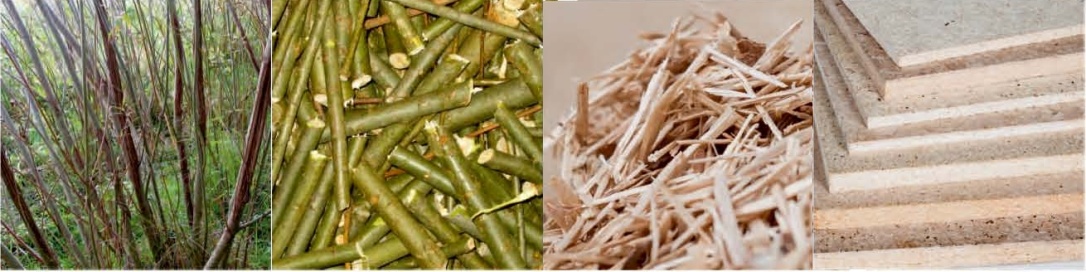 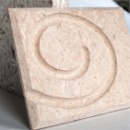 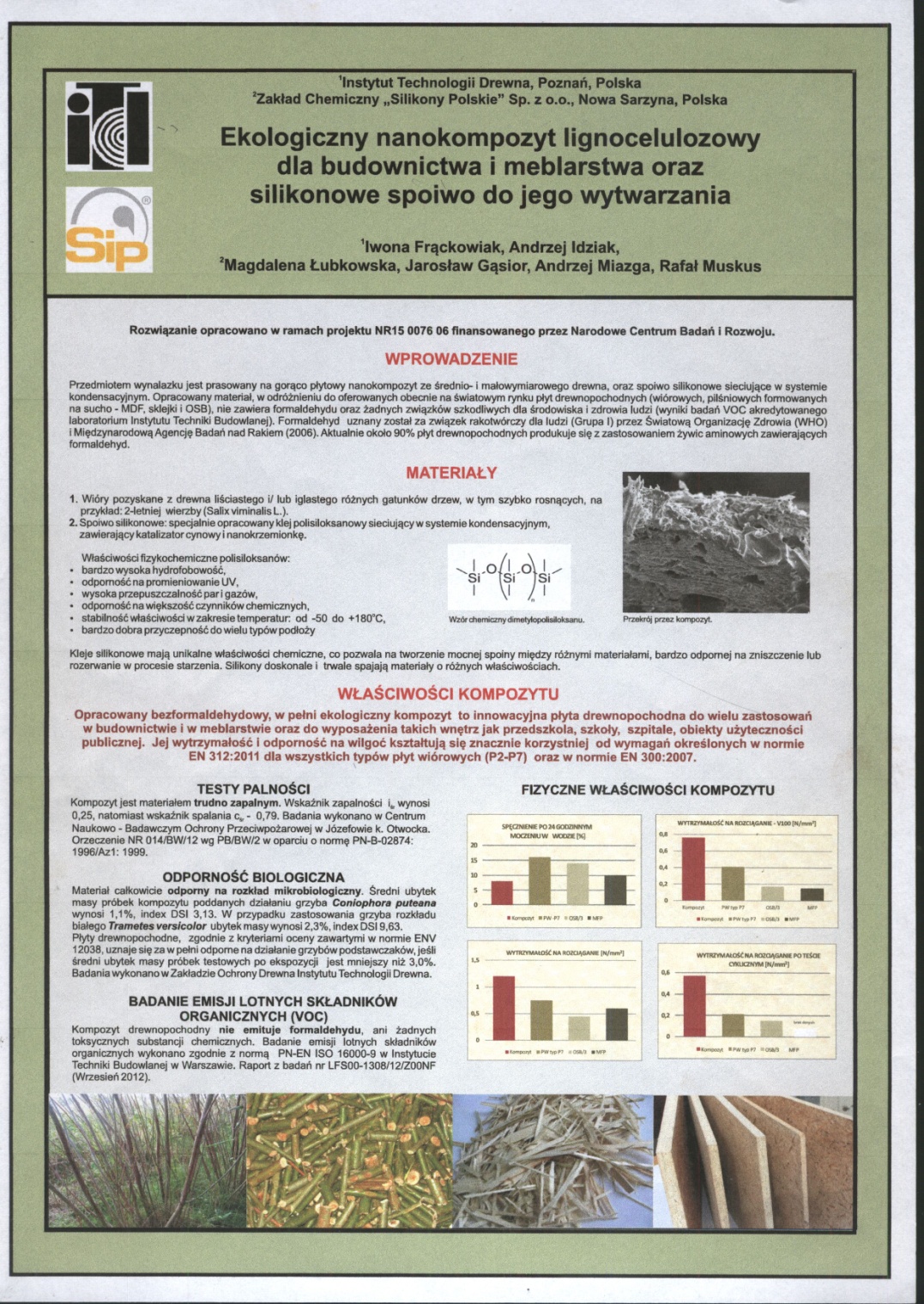 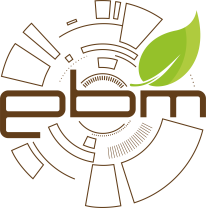 W
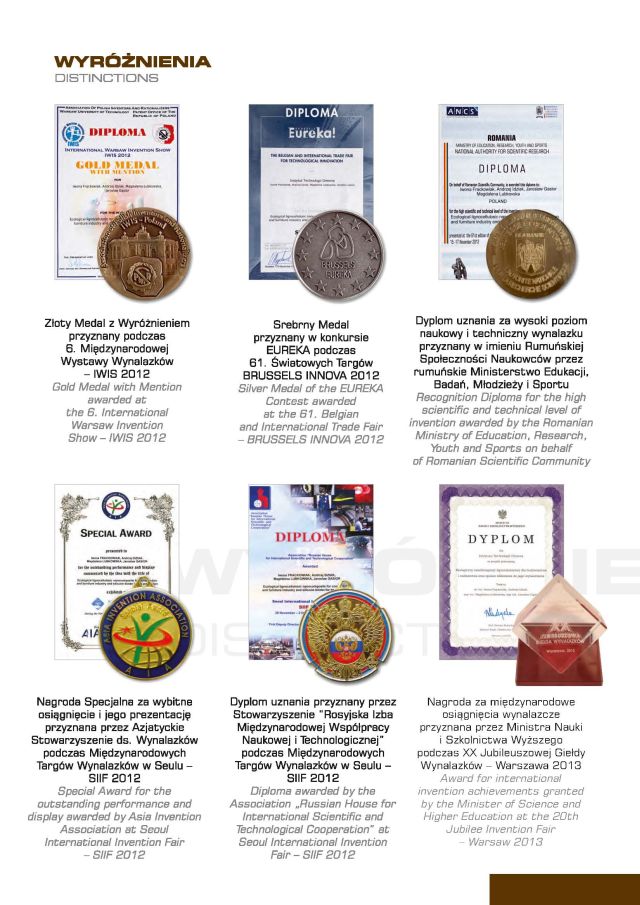 Nanokompozyt lignocelulozowy EBM został nagrodzony medalami na wielu wystawach miĘdzynarodowych
(Wynalazek  P.394926)
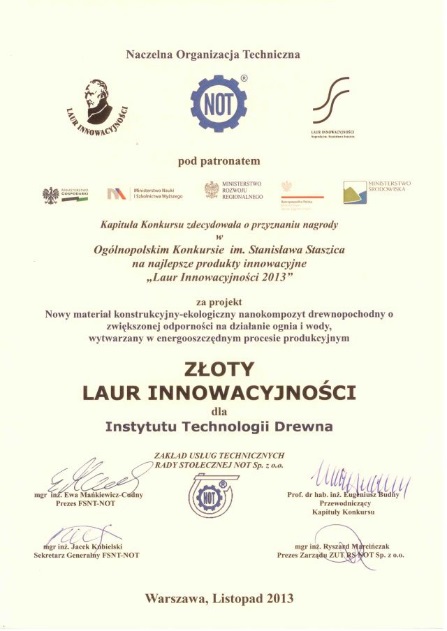 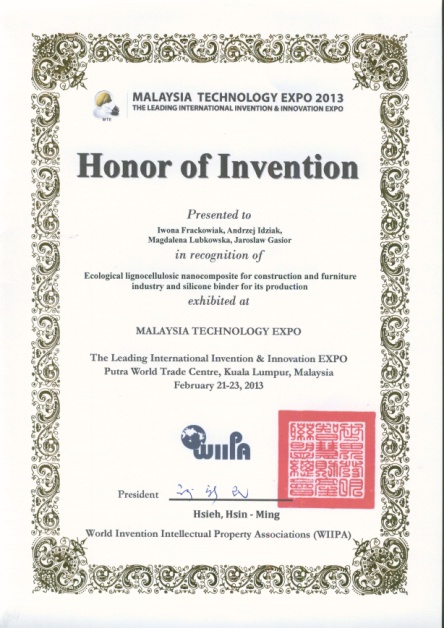 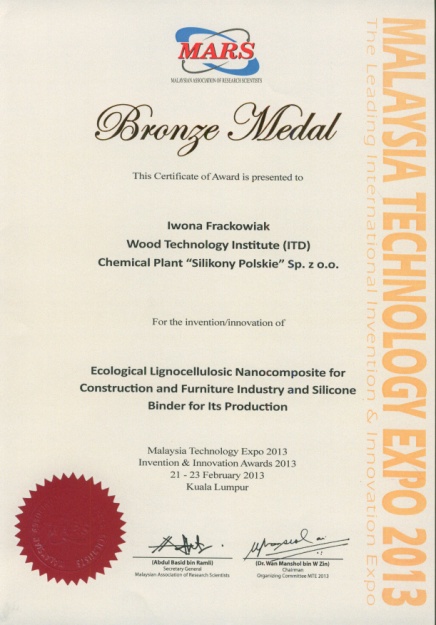 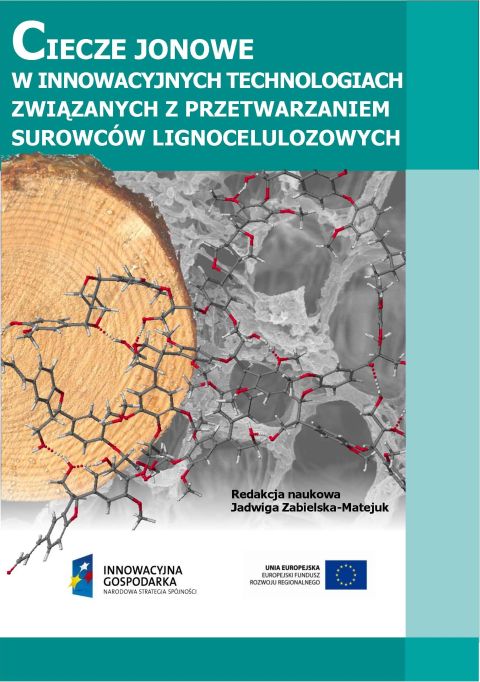 CIECZE JONOWE – INNOWACYJNE ROZWIĄZANIA W DRZEWNICTWIE
W wyniku realizacji projektu POIG.01.03.01-30-074/08 „Ciecze jonowe w innowacyjnych technologiach związanych z przetwarzaniem surowców lignocelulozowych”, finansowanego ze środków Europejskiego Funduszu Rozwoju Regionalnego, nad wykorzystaniem cieczy jonowych w drzewnictwie, opracowano i zgłoszono w formie trzech wynalazków środki do zabezpieczenia drewna litego oraz sposoby i środki do zabezpieczania płyt wiórowych i sklejek przed rozkładem mikrobiologicznym i grzybami wywołującymi pleśnienie.
Innowacyjne rozwiązania technologiczne z wykorzystaniem cieczy jonowych umożliwią wprowadzenie nowatorskich materiałów dla budownictwa z surowców odnawialnych, odpornych na działanie czynników biotycznych. Badania o charakterze  teoretyczno-poznawczym nad aplikacją cieczy jonowych jako rozpuszczalników celulozy w procesie jej wyodrębnienia z drewna umożliwią  wprowadzenie innowacji w technologii wytwarzania mas włóknistych papierniczych w przemyśle celulozowo-papierniczym.
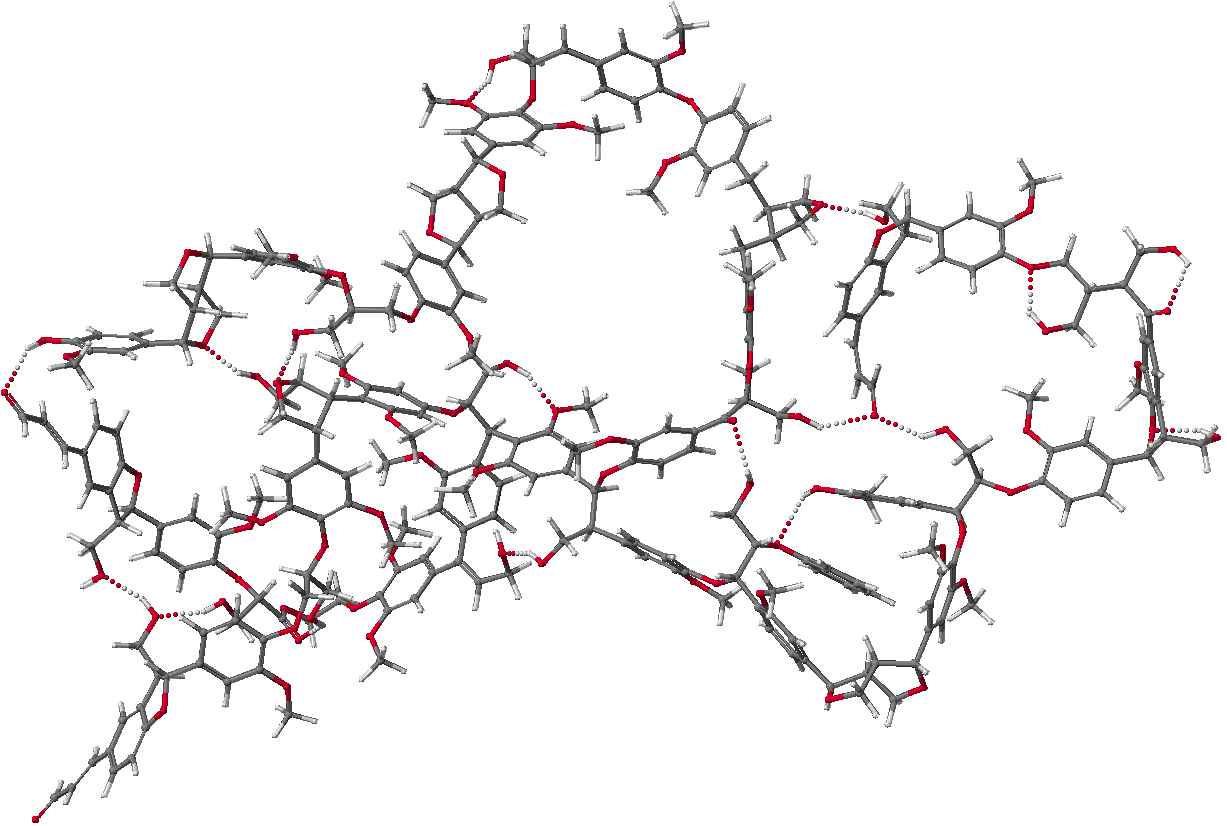 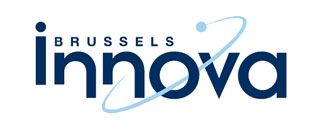 Wynalazki zostały nagrodzone w konkursie EUREKA podczas 63. Światowych Targów BRUSSELS INNOVA 2014:

Złoty Medal z Wyróżnieniem za wynalazek EP 2700310 A1 „Środki  do ochrony przed grzybami i algami i sposoby ochrony drewna przed grzybami i algami przy użyciu tych środków
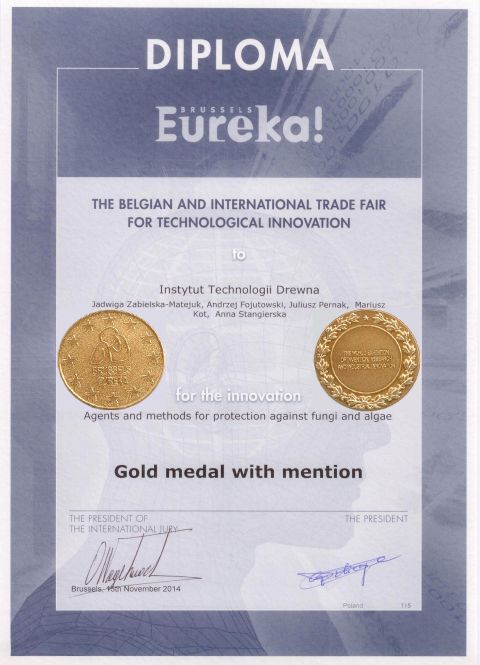 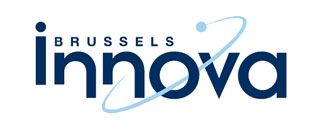 Wynalazki zostały nagrodzone w konkursie EUREKA podczas 63. Światowych Targów BRUSSELS INNOVA 2014:
 
      Srebrny Medal za wynalazek EP 2700311 A1 
      „Sposób zabezpieczania sklejki przed grzybami”
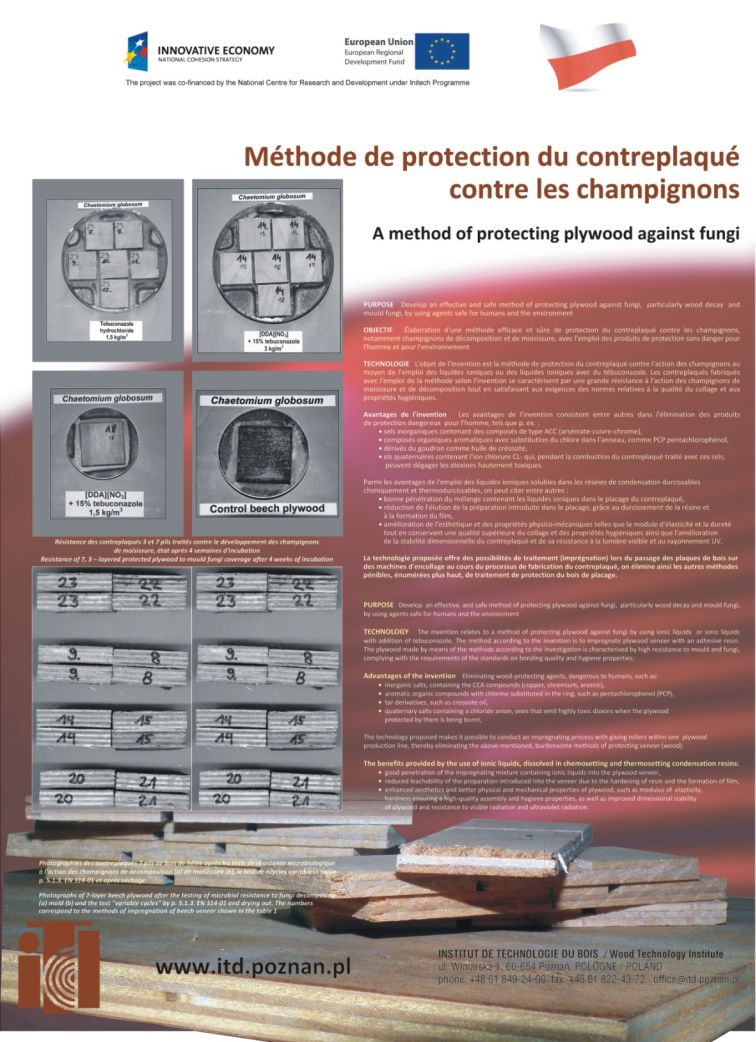 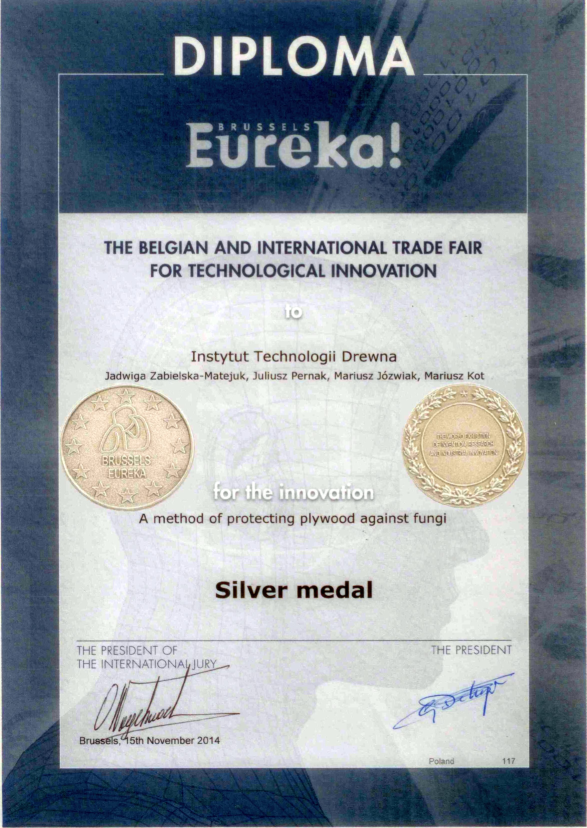 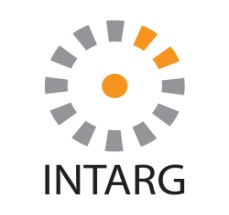 Złoty Medal  za wynalazek EP 2700312 A1 w konkursie INTARG 2015
„Sposób zabezpieczania płyt wiórowych przed działaniem grzybów oraz środek do ochrony płyt wiórowych przed działaniem grzybów"
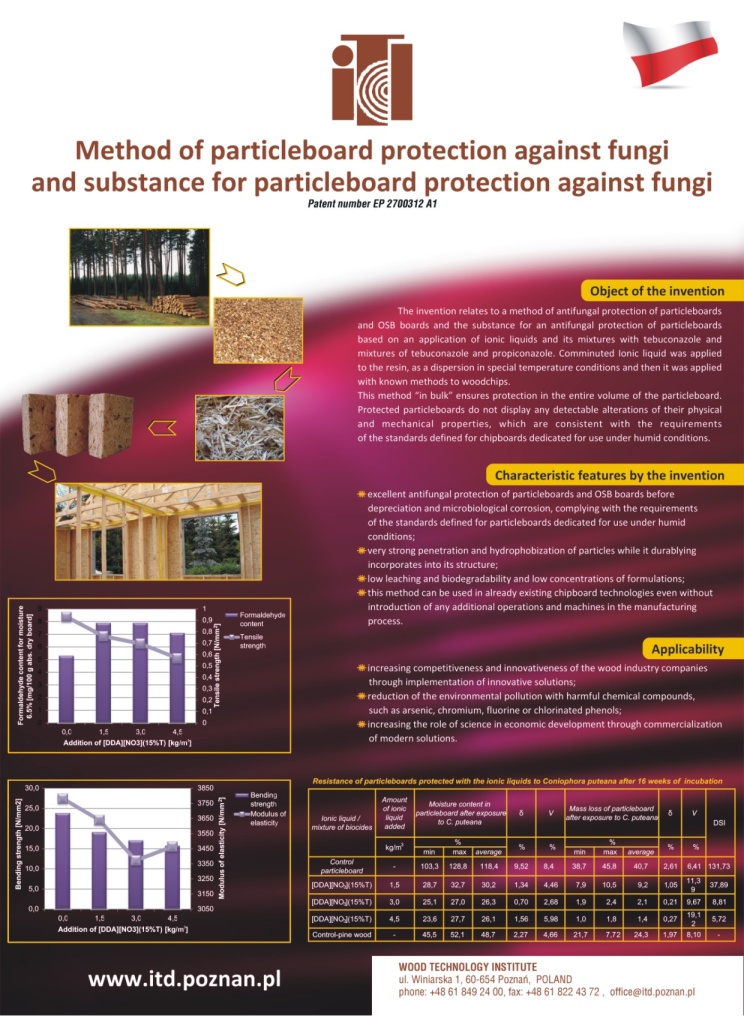 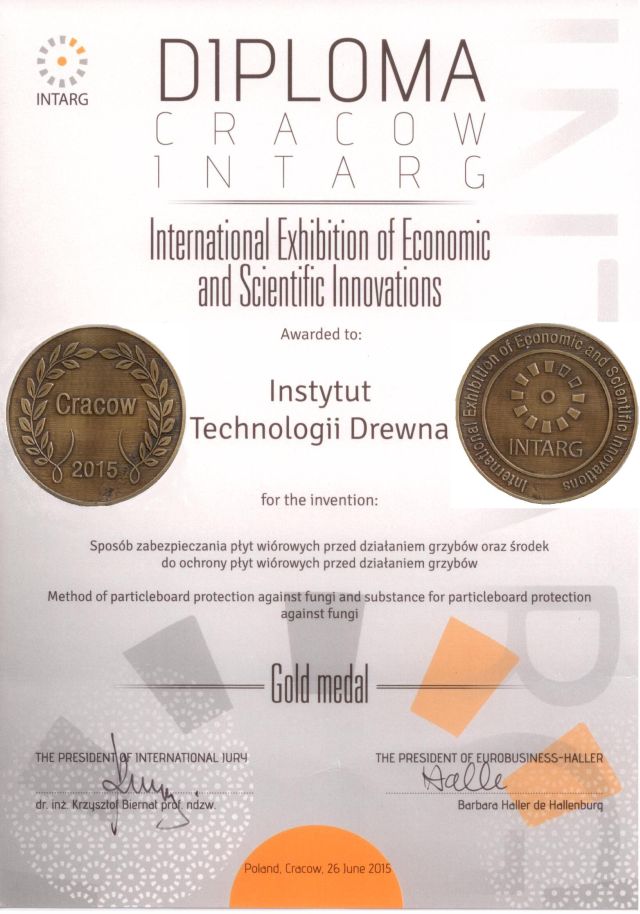 Propozycje  tematów/zagadnień projektów do organizacji konsorcjów w ramach Centrum Polintegra:
  Kompozyty lignocelulozowe jako ekologiczne materiały dla budownictwa
  Zabezpieczenia drewna archeologicznego  przyjaznymi dla środowiska środkami ochronnymi
ZAPRASZAMY DO WSPÓŁPRACY
INSTYTUT TECHNOLOGII DREWNA
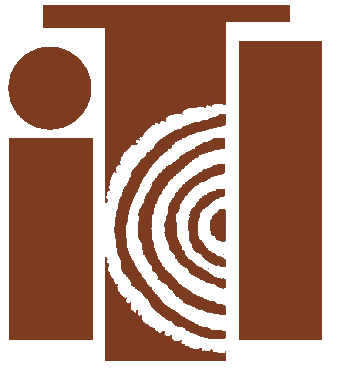 60-654 Poznań, ul. Winiarska 1
tel.: (+48 61) 849 24 00
fax: (+48 61) 822 43 72
e-mail: office@itd.poznan.pl
www.itd.poznan.pl